1.5 Infinite Limits
Today, we are learning about:
Infinite Limits and Vertical Asymptotes
Infinite Limits
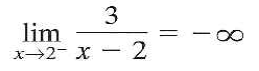 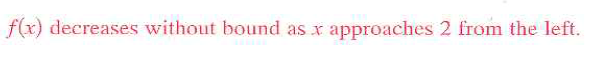 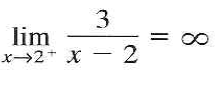 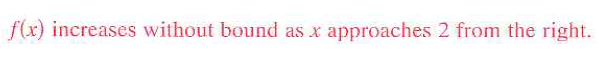 Does the limit exist?
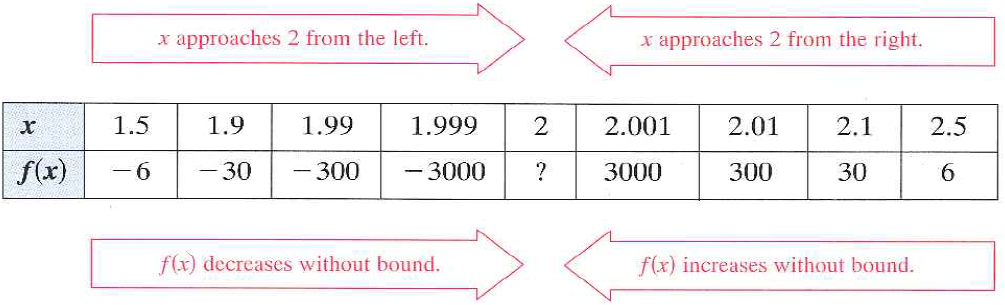 Example 1: Determining Infinite Limits from a Graph
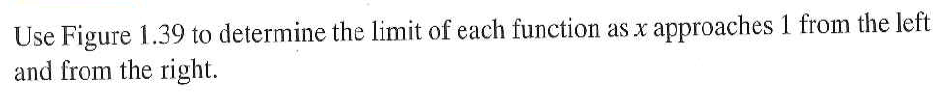 What can you say about the graphs?
What would the continuity of f be at x = c?
Vertical Asymptotes
Example 2: Finding Vertical Asymptotes
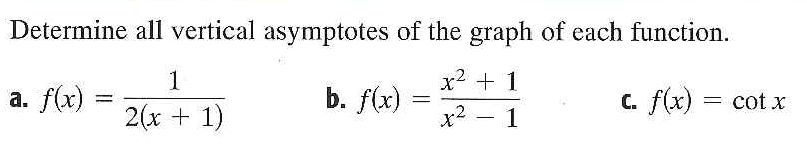 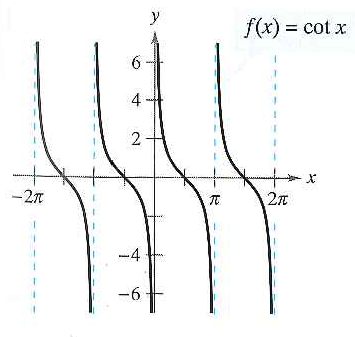 Example 3: A Rational Function with Common Factors
Now determine the infinite limits
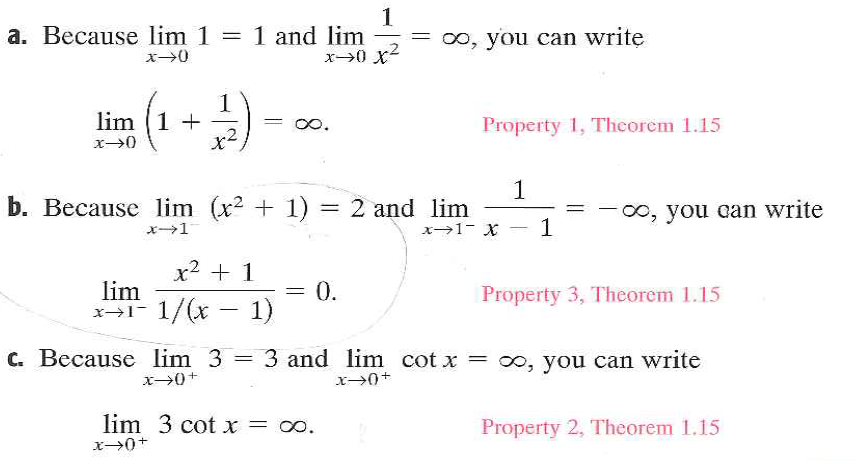 Example 4:
1.5 Hmwr: 3,4,5,9,17,19,23,24,29-39odd,47,55-58